Best Practice Programs in Developmental and Gateway Writing Courses
AFC Teaching and Learning Conference
April 5, 2019
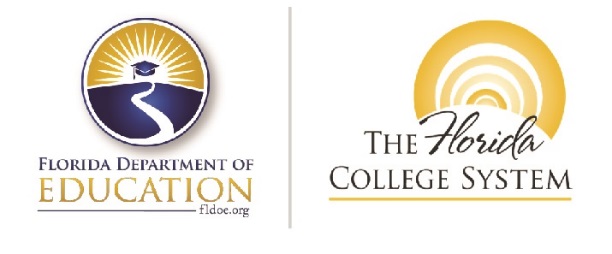 Presenters
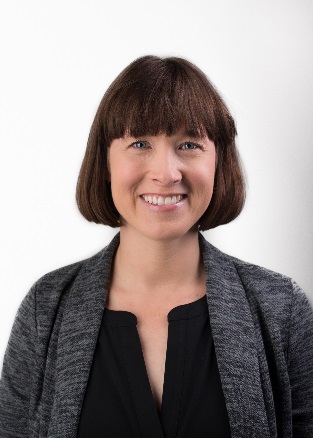 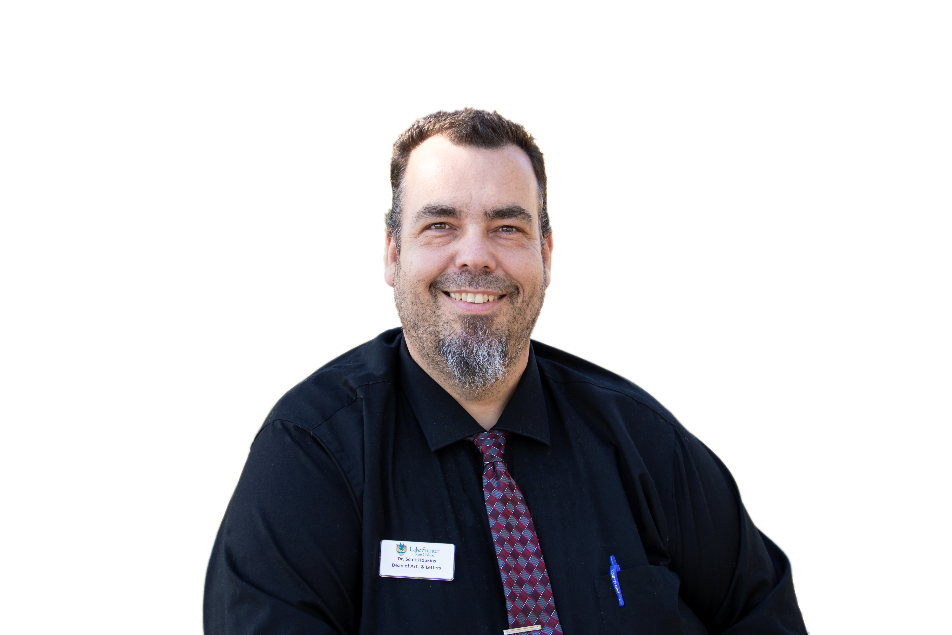 Professor Liz Barnes
School of Humanities and Communication
Daytona State College
Dr. Scott Hopkins
Dean of Arts and Letters, Lake-Sumter State College
The English Studio
Daytona State College
Professor Elizabeth Barnes, School of Humanities and Communication
The English Studio
Best Practice Programs in Developmental and Gateway Writing Courses
Liz Barnes, Professor in the School of Humanities and Communication and Chair of Academic Support
Daytona State College
ENC0055L: The English StudioCo-Requisite (Contextualized) Support for ENC1101
The English Studio (ENC0055L) is a one-credit, weekly, guided lab made up of a facilitator and a group of 12 student peers, who are also enrolled in various sections of ENC1101: Introduction to Composition. 
This group workshop is designed to help students navigate course requirements, build critical thinking skills, and complete complex writing and reading assignments. 
Well established, nationally recognized pedagogical model in composition studies designed to help underprepared writers.
Studios are facilitated by Academic Support Center (ASC) Learning Specialists, Writing Center Specialists and faculty volunteers (who satisfy a service requirement or teach a one-hour overload). 
It is designed for students who qualify for placement in developmental education courses in reading and/or writing.
ENC0055L: The English StudioStudent Learning Outcomes
Upon completion of this course, the student will be able to:
Identify critical thinking, reading, and writing skills.
Recognize the elements of writing processes and various genres.
Explain strategies for composing in different rhetorical situations


One-Hour developmental education credit.
Pass or Not Pass based on attendance.
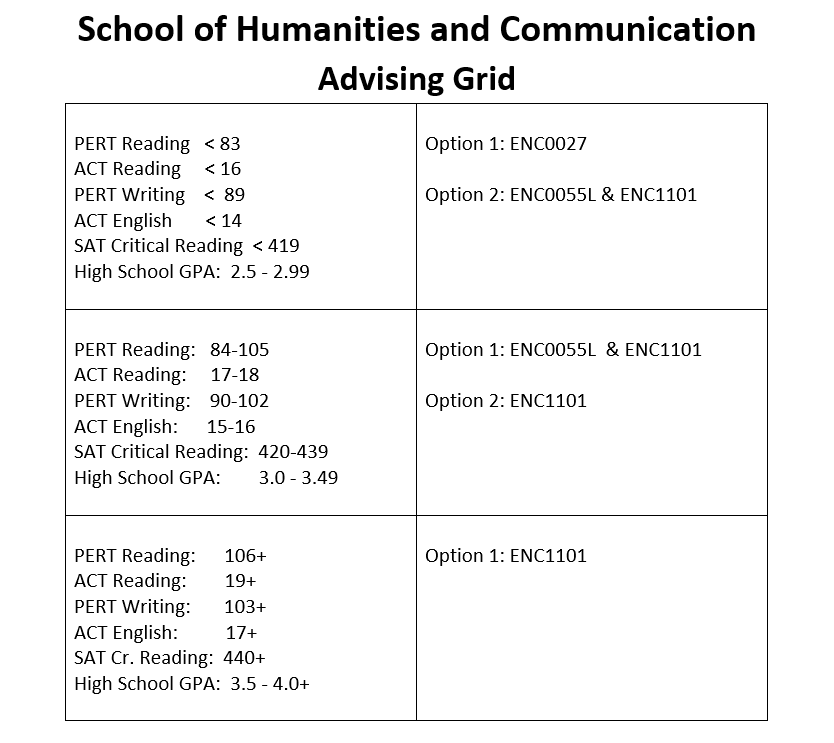 What is the Studio Concept?
“A Studio program organizes small groups of students to meet frequently and regularly to bring to the table the assignments they are working on for a writing course.”

“A studio learning environment is one where others are working and discussing their work simultaneously, where teachers provide, along with other students, guidance, suggestions, input.”
 
“The Studio is a configuration of relationships that can emerge from different contexts.”

Grego, Rhonda, and Nancy Thompson. Teaching/Writing in Third Spaces: The Studio Model.  Studies in Writing and Rhetoric. Carbondale:  Southern Illinois University Press, 2008. Print.
Local Context
DSC has academic support and writing centers on five regional campuses (Daytona Beach, New Smyrna, Deltona, DeLand, Flagler/Palm Coast).
SH&C offers gateway composition sequence in a variety of course delivery modalities: face-to-face, online, hybrid, accelerated and 16-week.
New Writing Center (founded in 2010) staffed with professional writing specialists. 
Academic Support Center created to support pre-gateway developmental coursework in math, reading and writing.
Learning specialists in the ASC and writing specialists in Writing Center are credentialed to teach developmental reading and/or writing.
Why the Studio Model Works
For Students:
Encourages academic support usage 
Builds confidence
Improves critical thinking skills 
Supports process-oriented and genre based pedagogy 
Fosters relationships and community
For Daytona State:
Encourages institutional collaboration 
Academic Support Center 
Writing Center 
School of Humanities and Communication 
Advising
Revised Two-Semester Composition SequenceStudent Learning Outcomes
ENC1101: Introduction to Composition 
Upon completion of this course, the student will be able to:
Demonstrate critical thinking and reading skills.
Apply an understanding of the elements of writing processes to various genres.
Use strategies for composing in different rhetorical situations.

ENC1102: Writing with Research
Upon completion of this course, the student will be able to:
Synthesize ideas from a variety of sources. 
Integrate inquiry-based research into writing processes. 
Produce analytic texts that effectively address different rhetorical situations.
Success Data
Post DevEd Reform: Encouraging Results
Students are getting into gateway classes more quickly, spending less money to get there, and succeeding at higher rates than they did pre-reform.
Students who were taking 4-8 hours of DevEd Reading and Writing can now take the one-hour English Studio (ENC0055L) while they are enrolled in Introduction to College Composition (ENC1101).
It took the majority of DevEd students 2 or more semesters to complete ENC1101 pre-reform. Now they’re doing it in one semester.
Student Voices
“The studio really helped me.  It made me feel as though I had a safe place to go and get positive yet constructive criticism on my writing.”​

“I think the best thing about my studio is that it was small and intimate.  I would suggest that all classes be that way because it forces students to contribute to conversation, socialize, and connect.”​

“The English Studio for me was great.  I would recommend it to first time college students.  My instructor was very helpful and I learned a lot not only about reading and writing but I also learned some things that you wouldn’t learn in a normal classroom.”​

“After being out of school for more than thirty years, I was nervous about getting good grades and being able to flow into my classwork.  I do have to work as well, and this class and instructor were very helpful in my transition.”​
Assessment & Program Management Challenges
Identifying correlations and causes for ENC1101 student success trends.
Tending to the collaboration among partners (advising, faculty, ASC, and Writing Center).
 Assessing the opt-in (choice) element of the developmental education reform on student success and retention.
The Writing Emporium
Lake-Sumter State College
Dr. Scott Hopkins, Dean of Arts and Letters
Best-Practice Programs in Developmental and Gateway Writing Courses:Radically Redesigning the ENC 1101 Curriculum
An Evidence-based Approach
Disclaimer* The contents of this presentation were developed in partnership with a grant from the Department of Education. However, the content does not necessarily represent the policy of the Department of Education, and you should not assume endorsement by the Federal Government.
* Not a real disclaimer
Four Key Problems in ENC1101
Information literacy
College-level writing
Unprepared
Motivation
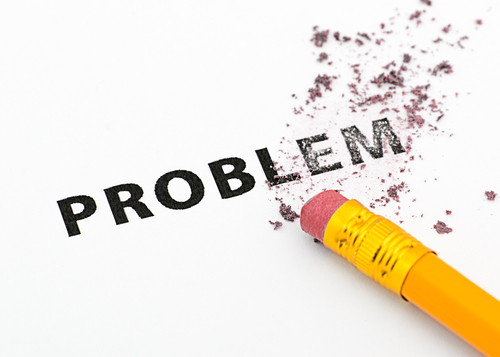 Source: Marla Cummins
Evidence-Based Solutions:
1: Librarian Interventions
ACLR standards
Personalized librarians
2: Tools for Processes
3: Mastery Paths / UDL
4: Choice, Interventions, and Agency
Source: Powerful Learning Practice
Data
Works Consulted
Brunk-Chavez, Beth, and Elaine Fredericksen. “Predicting Success: Increasing Retention and Pass Rates in College Composition.” WPA: Writing Program Administration - Journal of the Council of Writing Program Administrators, vol. 32, no. 1/2, 2008, pp. 76–96. Education Source, db14.linccweb.org/login?url=http://search.ebscohost.com/ login.aspx?direct=true&db=eue&AN=41978206&site=ehost-live. Accessed 4 Apr. 2017. 
Bunn, Michael. “Motivation and Connection: Teaching Reading (and Writing) in the Composition Classroom.” College Composition and Communication, vol. 64, no. 3, 1 Feb. 2013, pp. 496–516. ERIC, db14.linccweb.org/login?url=http://search.ebscohost.com/ login.aspx?direct=true&db=eric&AN=EJ1008559&site=ehost-live. Accessed 4 Apr. 2017. 
Cho, Kwangsu, and Charles Macarthur. “Learning by Reviewing.” Journal of Educational Psychology, vol. 103, no. 1, Feb. 2011, pp. 73–84. Education Source, db14.linccweb.org/login?url=http://search.ebscohost.com/login.aspx?direct=true&db=eue&AN=508183339&site=ehost-live. Accessed 4 Apr. 2017.
Works Consulted Continued
Combs, Stephen M. “In Search of a Proper Role for First-Year 	Composition in the Two-Year Open-Enrollment College.” Academic 	Leadership Journal in Student Research, vol. 4, 1 Jan. 2016. ERIC, 	db14.linccweb.org/login?url=http://search.ebscohost.com/ 	login.aspx?direct=true&db=eric&AN=EJ1100740&site=ehost-live. 	Accessed 4 Apr. 2017. 
Conway, Brittney, et al. “An Alternative Path for Academic Success: 	Evaluating the Role of Mental Skills in an English Composition 	Course.” Journal of College Student Development, vol. 57, no. 3, 	Apr. 2016, pp. 321–325. Proquest Social Science Premium 	Collection, db14.linccweb.org/login?url=http://	search.ebscohost.com/login.aspx? 	direct=true&db=eric&AN=EJ1101575&site=ehost-live. Accessed 4 	Apr. 2017.
Works Consulted Continued
Corbett, Patrick. “What about the 'Google Effect'? Improving the Library Research 	Habits of First-Year Composition Students.” Teaching English in the Two-Year 	College, vol. 37, no. 3, Mar. 2010, pp. 265–277. Proquest Social Science Premium 	Collection, Accessed 7 Apr. 2017.  
Dahlman, Jill. “Student Self-Efficacy and the Composition Classroom: Affecting 	Success through Self-Regulated Strategy Development (SRSD), Assessment, 	Assignments, and Teacher Practice.” ProQuest LLC, ProQuest LLC, 1 Jan. 2010. 	ERIC, db14.linccweb.org/login?url=http://search.ebscohost.com/login.aspx?	direct=true&db=eric&AN=ED523666&site=ehost-live. Accessed 4 Apr. 2017. 
Hart, Mary, et al. Interactive Freshman Composition: Using Toolbook to Write It Right. 	1996, Interactive Freshman Composition: Using Toolbook to Write It Right., 	db14.linccweb.org/login?url=http://search.ebscohost.com/login.aspx?	direct=true&db=eric&AN=ED404662&site=ehost-live. Accessed 4 Apr. 2017.
Works Consulted Continued
Hyland, Theresa. “Reflections on Teaching Referencing: What Four Case Studies 	Can Tell Us About Developing Effective Teaching Strategies.” TESL Canada 	Journal, vol. 27, no. 2, 2010, pp. 51–67. Education Source, 	db14.linccweb.org/login?url= http://search.ebscohost.com/login.aspx?	direct=true&db=eue&AN=508158709&site=ehost-live. Accessed 4 Apr. 2017. 
Janssens-Bevernage, Anouk.  “Are You a ‘Guide on the Side’ or ‘Sage on Stage’ 	e-Learning Designer?”  The e-Learning Nomad, 13 Nov. 2014, dynamind-	elearning.com/2014/11/are-you-a-guide-on-the-side-or-a-sage-on-stage-e-	learning-designer/.  Accessed 1 Feb. 2018. 
---.  “Can We Develop e-Learning that Respects Adult Learning Principles?” The 	e-Learning Nomad, 22 Nov. 2013, dynamind-elearning.com/2014/11/are-	you-a-guide-	on-the-side-or-a-sage-on-stage-e-learning-designer/.  	Accessed 1 Feb. 2018.
Works Consulted Continued
Kellogg, Ronald T., et al. “Does Automated Feedback Help Students Learn to Write?” 	Journal of Educational Computing Research, vol. 42, no. 2, Mar. 2010, pp. 173–	196. Education Source, db14.linccweb.org/login?url=http://search.ebscohost.com/	login.aspx?direct=true&db=eue&AN=508130153&site=ehost-live. Accessed 4 Apr. 	2017. 
McDermott, Mark, and Mason Kuhn. “Using Writing for Alternative Audiences in a 	College Integrated Science Course.” Journal of College Science Teaching, vol. 41, 	no. 1, Sept. 2011, pp. 40–45. Education Source, db14.linccweb.org/login? url=http://	search.ebscohost.com/login.aspx 	direct=true&db=eue&AN=525474970&site=ehost-live. Accessed 4 Apr. 2017. 
Mills, Roxanne. “Does Using An Internet Based Program for Improving Student 	Performance in Grammar and Punctuation Really Work in a College Composition 	Course?” Education, vol. 130, no. 4, 2010, pp. 652–656. Education Source, 	db14.linccweb.org/login?url=http://search.ebscohost.com/login.aspx?	direct=true&db=eue&AN=508174710&site=ehost-live. Accessed 4 Apr. 2017.
Works Consulted Continued
Nussbaum-Beach, Cheryl.  “The Key to Making the Shift to Active Learning 	(and Why Technology Is Not Enough).”  Powerful Learning Practice, 10 	Mar. 2015, 	plpnetwork.com/2015/03/10/shift-active-learning-	technology-answer/.  Accessed 1 Feb. 2018.  
Nielsen, Danielle. “Universal Design in First-Year Composition--Why Do We 	Need It, How Can We Do It?” CEA Forum, vol. 42, no. 2, 1 June 2013, 	pp. 3–29. ERIC, 	db14.linccweb.org/	login?	url=http:search.ebscohost.comlogin.aspxdirect=true&db=eric&AN=EJ1018	262&site=ehost-live. Accessed 4 Apr. 2017. 
Pagano, Neil, et al. “An Inter-Institutional Model for College Writing 	Assessment.” College Composition & Communication, vol. 60, no. 2, 	Dec. 2008, pp. 285–320. 	Education Source,
Works Consulted Continued
Pappas, Christopher.  “The Adult Learning Theorgy—Andragogy—of Malcolm 	Knowles.”  e-Learning Industry, 9 May 2013, 	elearningindustry.com/the-adult-	learning-theory-andragogy-of-malcolm-Knowles.  Accessed 2 Feb. 2018. 
---.  “9 Tips to Apply Adult Learning Theory to eLearning.” e-Learning Industry, 15 	Aug. 2014, elearningindustry.com/the-adult-learning-theory-andragogy-of-	malcolm-Knowles.  	Accessed 2 Feb. 2018. 
Prince, Michael B. “A New Beginning in College Writing.” Journal of Education, vol. 	188, no. 3, Sept. 2007, pp. 1–27. Academic Search Complete, db14.linccweb.org/	login?url=http://search.ebscohost.com/login.aspx?	direct=true&db=a9h&AN=44087968&site=ehost-live. Accessed 4 Apr. 2017.
Works Consulted Continued
Sommers, Jeff. “Self-Designed Points: Turning Responsibility for Learning 	over to Students.” Teaching English in the Two-Year College, vol. 38, 	no. 4, 1 May 2011, pp. 403–413. ERIC, db14.linccweb.org/login?	url=http://search.ebscohost.com/ login.aspx?	direct=true&db=eric&AN=EJ927076&site=ehost-live. Accessed 4 Apr. 	2017. 
Treglia, Maria O. “Teacher-Written Commentary in College Writing 	Composition: How Does It Impact Student Revisions?” Composition 	Studies, vol. 37, no. 1, 1 Mar. 	2009, pp. 67–86. ERIC, 	db14.linccweb.org/login?url=http://search.ebscohost.com/ 	login.aspx?direct=true&db=eric&AN=EJ862162&site=ehost-live. 	Accessed 4 Apr. 2017.
Works Consulted Continued
Treglia, Maria Ornella. “Feedback on Feedback: Exploring Student 	Responses to Teachers' Written Commentary.” Journal of Basic Writing 	(CUNY), vol. 27, no. 1, 1 Mar. 	2008, pp. 105–137. ERIC, 	db14.linccweb.org/login?url=http://search.ebscohost.com/ 	login.aspx?direct=true&db=eric&AN=EJ830548&site=ehost-live. 	Accessed 	4 Apr. 2017.  
Virtue, Alicia.  “‘Guide on the Side’:  Active Learning Tutorials in 	Information Literacy Instruction.”  Slideshare, Apr. 2014, 	www.slideshare.net/AliciaVirtue/guide-	on-the-side-	active-	learning-tutorials-in-information-literacy-instruction.  Accessed 2 Feb. 	2018.
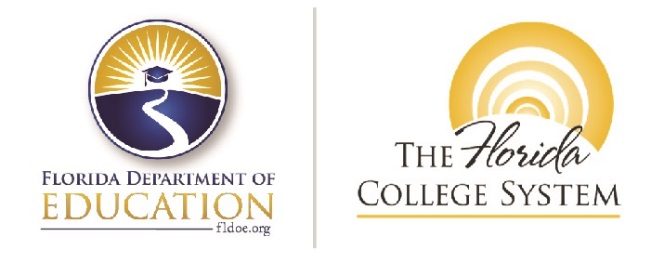 Questions?
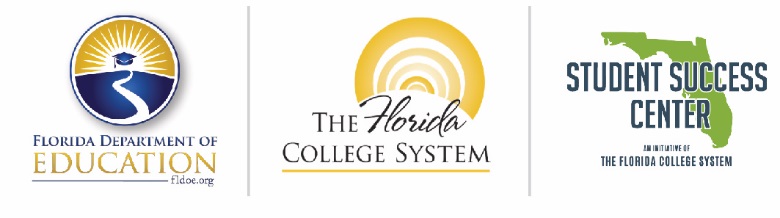 Thank you!